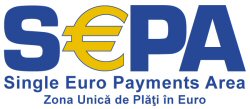 SENT upgrade to comply SEPA rules-  
(schimbare fără frontiere)
Ionel DUMITRU, SEPA Program Manager, TransFonD
Payments Business Conference, Bucuresti , Hotel JW Marriott , 9 iunie 2011
Agenda
1
Schimbarea SEPA și strategia TransFonD
2
Programul SEPA TransFonD
3
SEPA - RON
SEPA- SEPA
4
Payments Business Conference, Bucuresti , Hotel JW Marriott , 9 iunie 2011
1. Schimbarea SEPA si strategia Transfond
Două direcții, imperative, preocupari (general):
1. Derularea operatiunilor curente: 
”business as usual”: servicii, produse de calitate
productie, profitabilitate, clienti, vânzari, brand etc
2. Transformare: proiecte și programe
Continuarea activității curente (daca e posibil)
Supraviețuire/dezvoltare în condițiile schimbărilor viitoare
Conformitate, reglementări
Piață, clienți, tendințe, mode
Amenințări
Oportunități
Payments Business Conference, Bucuresti , Hotel JW Marriott , 9 iunie 2011
SENT
Schimbarea SEPA si strategia Transfond
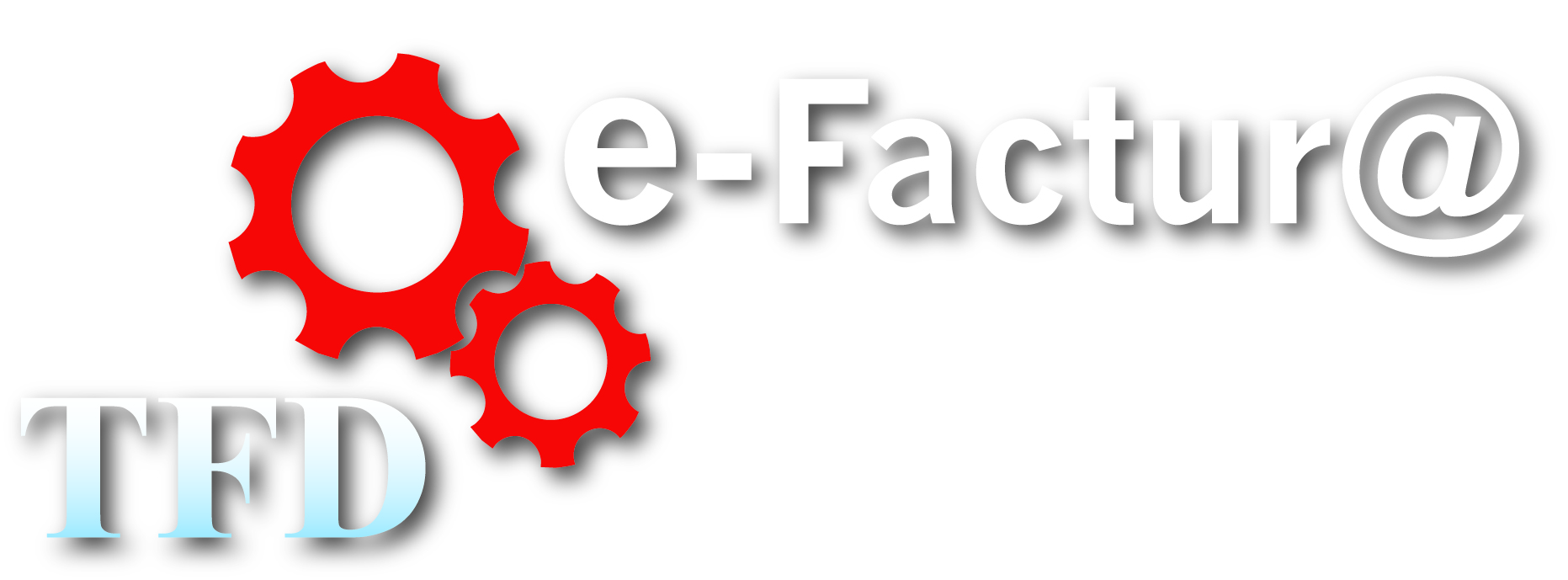 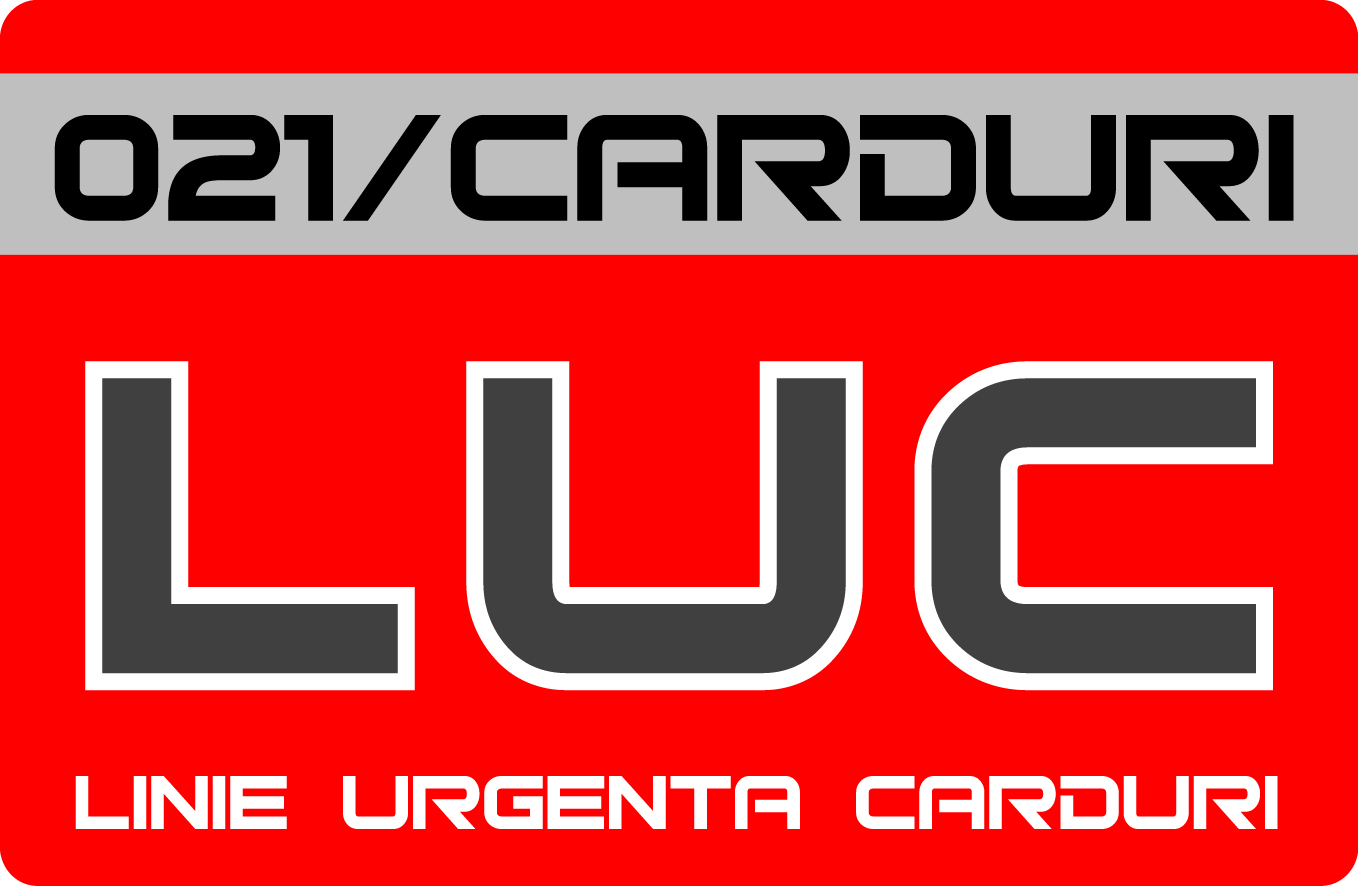 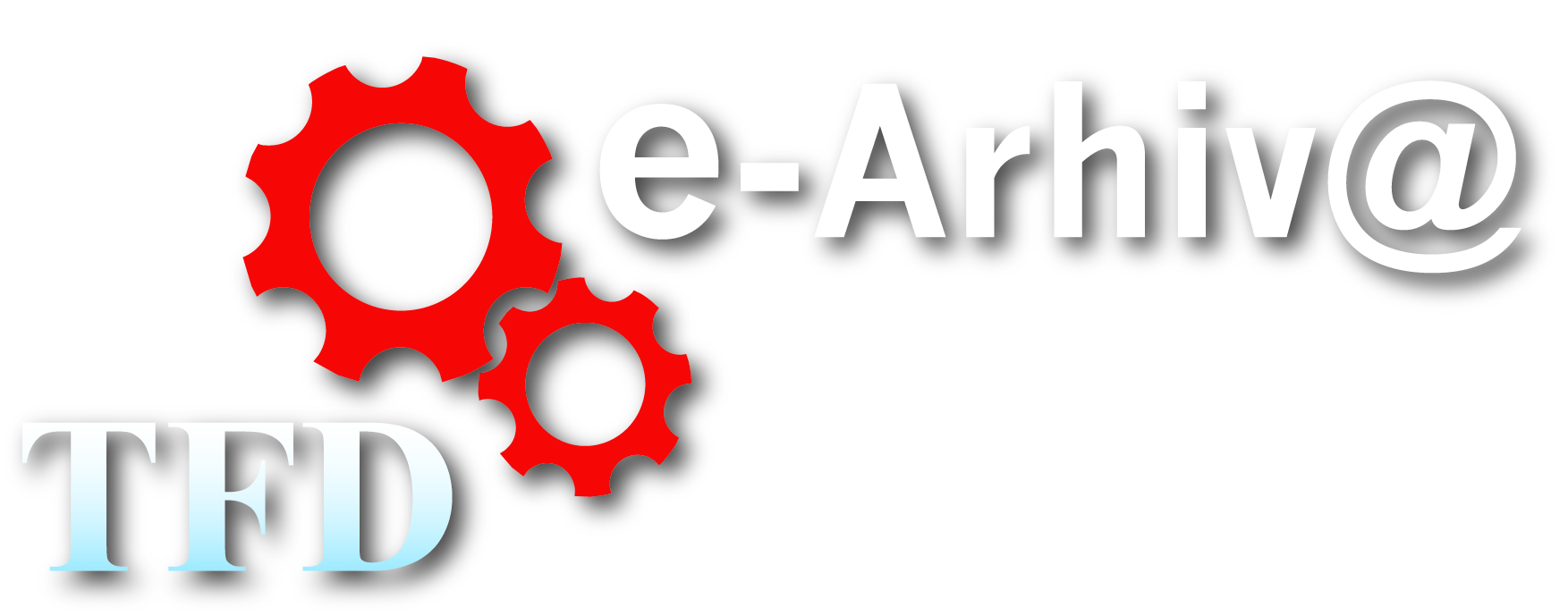 Payments Business Conference, Bucuresti , Hotel JW Marriott , 9 iunie 2011
Programul SEPA TransFonD
Implementarea unui sistem ACH pentru plăţile în lei, conform cu cerinţele SEPA (”SEPA pe lei”)
1
Cerinţele de implementare:
Formate de mesaje SEPA (ISO 20022)/ reguli de business
Conversie formate
Participarea indirectă
2
Compensarea și decontare a plăților în Euro- ”SEPA- SEPA” -pregatirea pentru adoptarea monedei unice
Formate si reguli SEPA
Decontare in TARGET2
Interoperabilitate și reachability
3
Relansarea serviciului direct debit
Reguli SEPA
Mandat standard
Registru mandate- la TransFOND
E- mandate/ dematerializare
Payments Business Conference, Bucuresti , Hotel JW Marriott , 9 iunie 2011
Programul SEPA TransFonD
Conţinut şi etape
Proiectul Servicii de Plăţi SEPA, cu 2 etape:
SEPA-RON (august 2011)
!!! RON Rulebooks/ Cadrul de reglementare!!!
SEPA-EUR (aprilie 2012)
Proiectul Servicii Conexe SEPA – managementul centralizat al mandatelor SDD
Proiectul Servicii SWIFT – implementarea infrastructurii SWIFT necesară decontării plăţilor în euro
Payments Business Conference, Bucuresti , Hotel JW Marriott , 9 iunie 2011
Programul SEPA TransFonD
Obiective
Noul sistem să poată procesa şi actualele formate de mesaje pentru plăţile în lei, pe o perioadă determinată
Pentru bănci sistemul să ofere îmbunătăţiri ale actualelor funcţionalităţi, să proceseze mesaje în format SEPA, să asigure conversia mesajelor CT  SCT
Corporaţiile să poată utiliza noile scheme de debitare directă, SEPA DD (B2C şi B2B)
Băncile şi Casa de Compensare să fie pregătite pentru trecerea lină la EURO, prin utilizarea aceluiaşi sistem, cu altă monedă
Costul implementării să se menţină la un nivel redus, atât pentru TransFonD, cât şi pentru participanţi
Payments Business Conference, Bucuresti , Hotel JW Marriott , 9 iunie 2011
SEPA RON
Caracteristicile noului sistem SENT (SEPA ACH)
Formatul actual şi format SEPA
Un participant va putea alege să utilizeze:
CT sau SCT (numai una dintre scheme, nu ambele simultan)
DD şi/ sau SDD (dacă are acest produs în portofoliu)
ID (cecuri, bilete la ordin şi cambii)
Aplicația va converti mesajele OP şi OP de returnare a unei plăți în mesaje în format SEPA Credit Transfer, în cazul în care:
banca destinatară utilizează mesaje SEPA
		sau, invers:
banca inițiatoare utilizează SCT, iar banca destinatară folosește formatul actual CT
Aplicația va putea procesa și mesaje transmise în numele participanților indirecți
Payments Business Conference, Bucuresti , Hotel JW Marriott , 9 iunie 2011
SEPA RON
Noul sistem SENT
Oportunitatea de îmbunătăţire şi modernizare a sistemului actual SENT în vederea trecerii la moneda EUR
Standard unic de mesaje de plăți (RON si EUR): posibile avantaje economice și comerciale băncilor din România
Validare/ matching pentru toate mesajele schemelor
Disponibilitate: extinderea perioadei de recepţionare fişiere pe toată durata zilei de operare 
Eficiență: queuing, gridlock resolution; nivel mai redus de garanții
Adoptarea schemei SEPA DD poate duce la un management mai eficient al mandatelor DD și poate stimula dezvoltarea acestui produs bancar
SEPA RON
Payments Business Conference, Bucuresti , Hotel JW Marriott , 9 iunie 2011
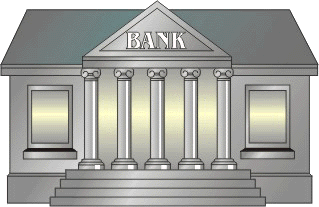 TRANSFOND
Registru Mandate
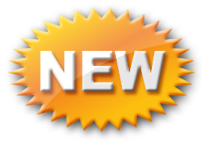 Debit Direct- Mandatul- reutilizare PAID
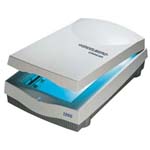 1.Mandat
CREDITOR
DEBITOR
9. OK?
8. O K
5. Validare
2. Mandat dematerializat
6. Confirmare/
Autorizare
7. Confirmare inregistrare mandat valid
4. MANDAT
(fisier .jpeg + .xml semnate electronic)
Validare semnatura
3. MANDAT
(fisier .jpeg + .xml semnate electronic)
BANCA 
DEBITORULUI
BANCA 
CREDITORULUI
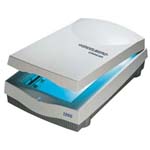 10
Payments Business Conference, Bucuresti , Hotel JW Marriott , 9 iunie 2011
SEPA- SEPA:  Plăţi în EURO
Schema de procesare/ decontare
Payments Business Conference, Bucuresti , Hotel JW Marriott , 9 iunie 2011
EURO- SENT: Plăţi în EURO
Avantajele utilizării sistemului EURO SENT
Transmiterea de mesaje de plată, de la bancă la sistemul SENT, similar plăţilor în lei (prin reţeaua VPN, în format SEPA, moneda EUR)
Necesar mai mic de lichiditate față de decontarea pe brut a plăților în TARGET2
Costuri reduse pentru participanţi (faţă de conturile de corespondent)
Suport tehnic pentru bănci oferit de aceeaşi echipă a TransFonD
Standarde înalte de calitate şi disponibilitate a sistemului (99,99%)
Utilizarea aceluiaşi sistem pentru tranzacţii în 2 monede (lei şi euro) – optimizarea proceselor bancare
SEPA EUR
Payments Business Conference, Bucuresti , Hotel JW Marriott , 9 iunie 2011
Euro SENT: Plăţi în EURO
Cerinţele pentru participarea la sistemul EURO
Contract de participare la sistemul SENT
Cont deschis în TARGET2 (al participantului sau al grupului)
Mandat de debitare încheiat de participant cu TransFonD, pentru debitarea contului băncii deschis în TARGET2
Asigurare de lichiditate pentru decontarea în TARGET2
Payments Business Conference, Bucuresti , Hotel JW Marriott , 9 iunie 2011
SENT’12 – CSM 100%SEPA compliant
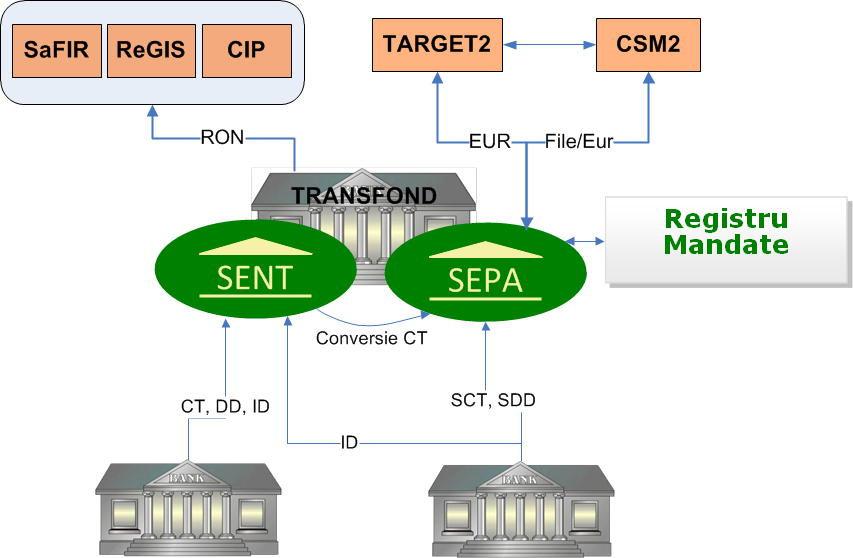 În 2012 TransFonD va deţine şi opera un sistem de compensare şi decontare pregătit pentru adoptarea monedei unice, oferind servicii de plăţi în lei şi euro (în spaţiul SEPA)
Payments Business Conference, Bucuresti , Hotel JW Marriott , 9 iunie 2011
Mulţumesc pentru atenţie!


Q & A



				
						sepa@transfond.ro
                                                                                                idumitru@transfond.ro
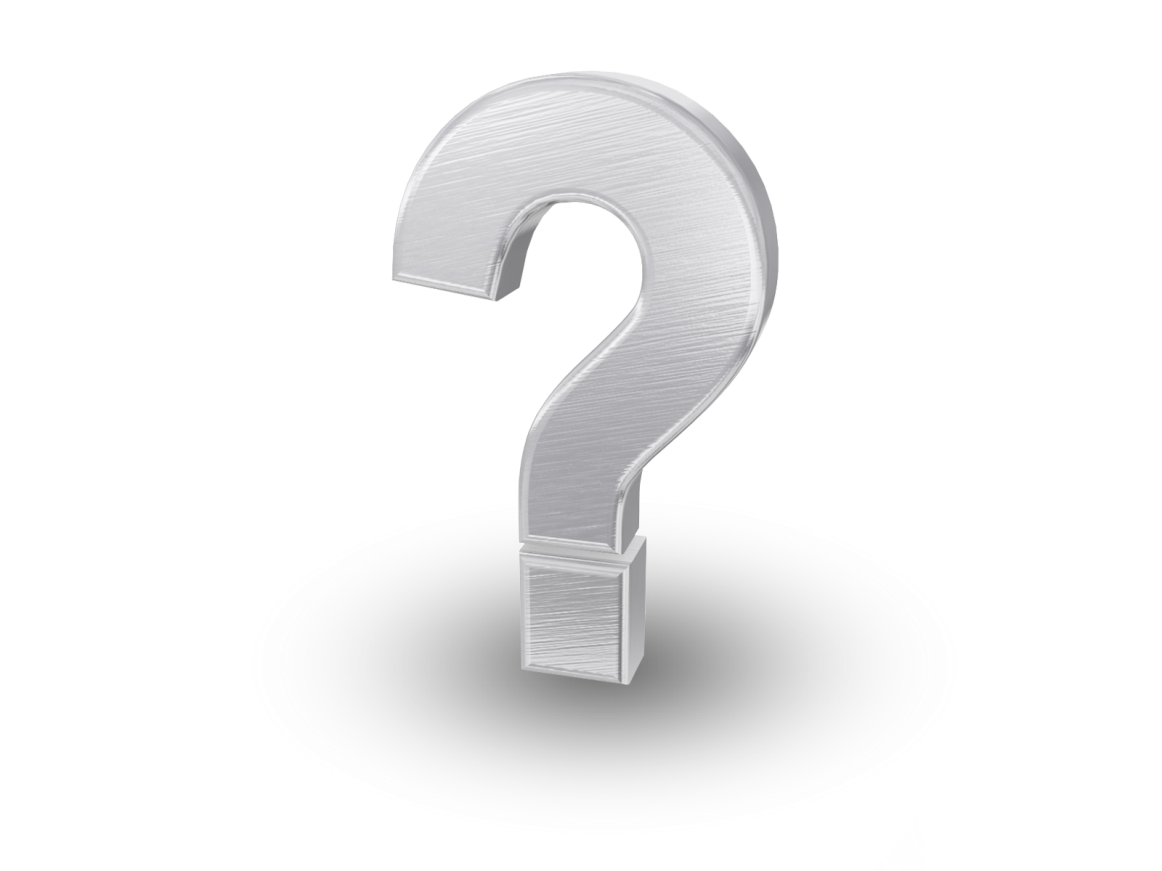 Payments Business Conference, Bucuresti , Hotel JW Marriott , 9 iunie 2011